Qari mill-Ktieb
tal-Eżodu
Eżodu 11, 10 – 12, 14
F’dak iż-żmien, Mosè u Aron għamlu dawn 
l-għeġubijiet kollha quddiem il-Fargħun. Imma l-Mulej webbes qalb
il-Fargħun, u dan ma telaqx lil ulied Iżrael mill-art tiegħu. Il-Mulej kellem lil Mosè u lil Aron fl-art 
tal-Eġittu, u qalilhom:
“Dan ix-xahar ikun għalikom l-ewwel fost 
ix-xhur, ikunilkom l-ewwel xahar tas-sena. Kellem 
lill-ġemgħa kollha ta’
Iżrael, u għidilhom: 
‘Fl-għaxra ta’ dan 
ix-xahar kull wieħed minnkom jieħu ħaruf kull familja, wieħed kull dar.
Jekk il-familja tkun żgħira wisq biex tikluh kollu, wieħed jieħu l-ħaruf flimkien mal-ġar tiegħu, 
l-eqreb lejn daru, skont
in-numru tan-nies; skont kemm kull wieħed jiflaħ jiekol, hekk tqisuh il-ħaruf.
Il-ħaruf ikun bla difett, raġel, ta’ dik is-sena.
Tistgħu tieħdu 
min-nagħaġ jew mill-mogħoż. Intom iżżommuh sal-erbatax ta’ dax-xahar, meta l-ġemgħa kollha ta’
dar Iżrael toqtlu bejn inżul ix-xemx u d-dlam. Imbagħad jieħdu 
mid-demm tiegħu, u jroxxuh fuq il-ġnub u
l-blata tal-bibien tad-djar fejn ikunu se jikluh.
F’dik il-lejla għandhom jieklu l-laħam mixwi, b’ħobż bla ħmira, u
b’ħaxix morr. Tieklu xejn minnu nej jew mgħolli 
fl-ilma, imma mixwi: rasu, riġlejh, u l-ġewwieni. U tħallu xejn għal filgħodu;
kulma jibqa’ għal filgħodu aħarquh. U tikluh hekk: qaddejkom imħażżma, 
bil-qorq f’riġlejkom u 
l-ħatar f’idejkom; u tikluh
bl-għaġla. Din hi 
l-mogħdija tal-Mulej!
Għax dak il-lejl jiena ngħaddi mill-art tal-Eġittu u nidrob ’il kull min hu
l-ewwel fost l-imweldin 
fl-art tal-Eġittu, bnedmin u bhejjem, u nagħmel ħaqq mill-allat kollha tal-Eġittu: Jien, Jahweh!
Id-demm ikun bħala sinjal tagħkom fuq id-djar fejn tkunu, u jien xħin nara 
d-demm nibqa’ għaddej, u ebda marda ma tiġi
teqridkom meta jien nidrob l-art tal-Eġittu.
Dak il-jum ikun għalikom jum ta’ tifkira, u intom tħarsuh bħala festa
tal-Mulej; iżżommu din 
l-osservanza bħala liġi għaż-żminijiet kollha li ġejjin”.
Il-Kelma tal-Mulej.
R:/ Irroddu ħajr lil Alla
Salm Responsorjali
R:/ Ngħolli l-kalċi 
tas-salvazzjoni, u isem 
il-Mulej insejjaħ
Xi rrodd lill-Mulej
għall-ġid kollu li għamel miegħi?
Ngħolli l-kalċi 
tas-salvazzjoni,
u isem il-Mulej insejjaħ.
R:/ Ngħolli l-kalċi 
tas-salvazzjoni, u isem 
il-Mulej insejjaħ
Għażiża f’għajnejn il-Mulej
hi l-mewt tal-ħbieb tiegħu.
Jien qaddej tiegħek, bin il-qaddejja tiegħek:
int ħallejtli l-irbit tiegħi.
R:/ Ngħolli l-kalċi 
tas-salvazzjoni, u isem 
il-Mulej insejjaħ
Lilek noffri sagrifiċċju ta’ radd il-ħajr,
u isem il-Mulej insejjaħ.
Intemm lill-Mulej 
il-wegħdiet tiegħi,
quddiem il-poplu tiegħu kollu.
R:/ Ngħolli l-kalċi 
tas-salvazzjoni, u isem 
il-Mulej insejjaħ
Hallelujah, Hallelujah
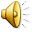 In-nagħaġ tiegħi jisimgħu leħni, jgħid il-Mulej;
u jiena nagħrafhom, u huma jimxu warajja.
Hallelujah, Hallelujah
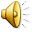 Qari mill-Evanġelju skont 
San Mattew
Mt 12, 1-8
R:/ Glorja lilek Mulej
Darba waħda, is-Sibt, Ġesù kien għaddej minn għalqa miżrugħa. Issa lid-dixxipli tiegħu ħadhom il-ġuħ; u bdew jaqtgħu s-sbul u jikluh.
Imma rawhom il-Fariżej, u qalulu: 
“Ara, id-dixxipli tiegħek jagħmlu dak li ma jiswiex nhar ta’ Sibt”.
U hu qalilhom: 
“Ma qrajtux x’għamel David meta kien bil-ġuħ, hu u dawk li kienu miegħu? Ma qrajtux kif
daħal fid-dar ta’ Alla u kiel il-ħobż tal-preżenza ta’ quddiem il-Mulej, li la hu u lanqas dawk li kienu miegħu ma kienu jistgħu
jieklu minnu, imma 
l-qassisin biss? Jew ma qrajtux fil-Liġi li nhar ta’ Sibt il-qassisin fit-tempju jiksru s-Sibt bla ma
jonqsu? Ngħidilkom li hawnhekk hawn min hu aqwa mit-tempju. Li kieku kontu tafu xi jfissru 
l-kelmiet,
jonqsu? Ngħidilkom li ‘Ħniena rrid, u mhux sagrifiċċju’, 
ma kontux tikkundannaw lil min hu bla ħtija.
Għax Bin il-bniedem huwa Sid is-Sibt”.
Il-Kelma tal-Mulej
R:/ Tifħir lilek Kristu